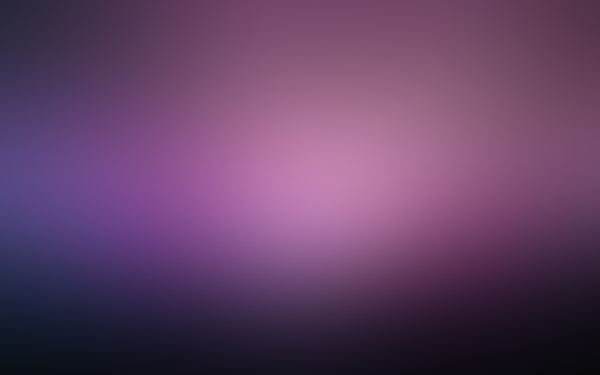 Муниципальное бюджетное общеобразовательное учреждение«Средняя общеобразовательная школа №5» Дальнереченского городского округа   «Ландшафтный дизайн пришкольной территории»
Авторы: Аршакян Вормен и Крамарь Денис
Руководитель:  Цымбал Татьяна Юрьевна

Г. Дальнереченск
2023г.
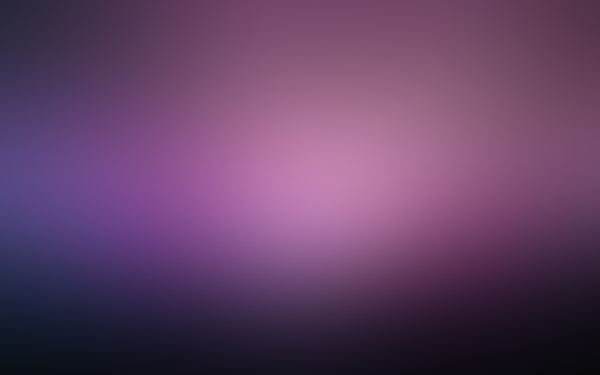 Мой проект – это фактически, яркая и визуализированная картина будущего. Ясное представление цели поможет избежать волнений, связанных с неопределенностью. Ландшафтный проект позволит в дальнейшем сэкономить средства и время при производстве работ, а также избавит от лишних хлопот при дальнейшей эксплуатации участка.
Зачем нужен проект?
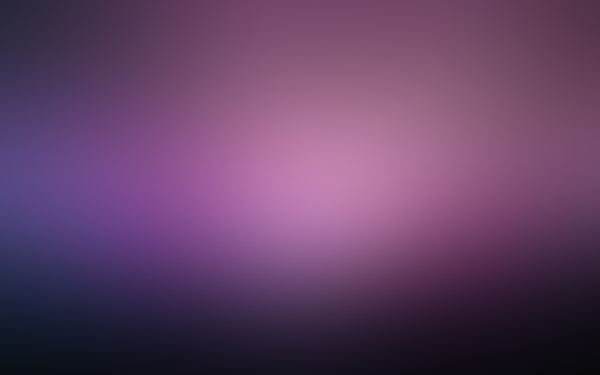 Цель проекта:    
  Благоустройство пришкольной территории
 Задачи проекта:     
 Функционально-пространственная организация пришкольной территории под открытым небом, преобразование ландшафтов при охране их природных особенностей, эстетика детального внешнего благоустройства (охрана, преобразование, восстановление)
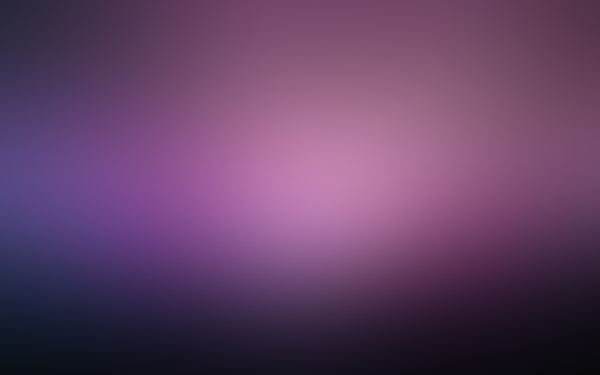 Что такое ландшафт и ландшафтный дизайн?
Ландшафт – это относительно однородный участок земной поверхности, в пределах которого все природные компоненты ( приземный слой атмосферы, растительность, почва, воды, наружная часть литосферы) и деятельность людей взаимосвязаны и взаимообусловлены.  Ландшафт – это ресурсо-воспроизводящая, средовоспроизводящая и хранящая генофонд система, поэтому ландшафт представляет собой один из главный объектов охраны окружающей человека среды.
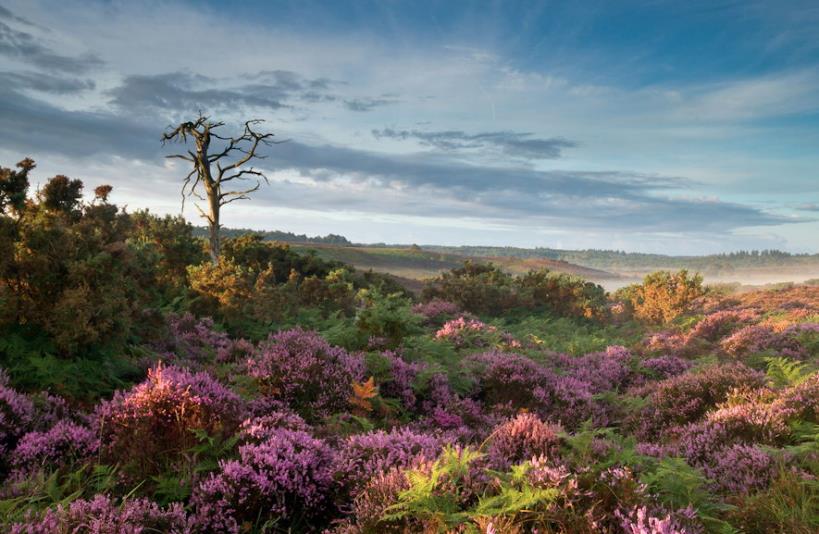 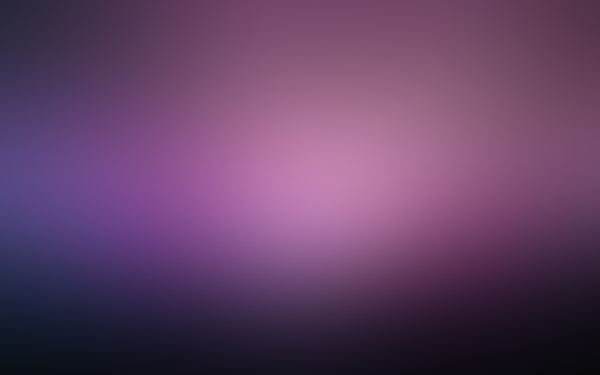 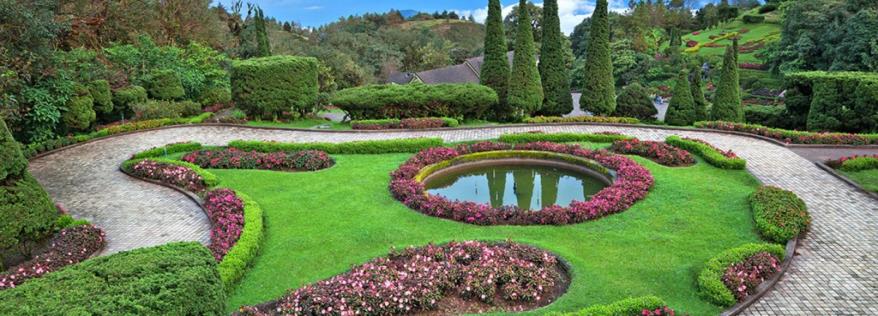 Ландшафтный дизайн  — искусство, находящееся на стыке трёх направлений: с одной стороны, архитектуры, строительства и проектирования (инженерный аспект), с другой стороны, ботаники и растениеводства (биологический аспект) и, с третьей стороны, в ландшафтном дизайне используются сведения из истории (особенно из истории культуры) и философии. Кроме того, ландшафтным дизайном называют практические действия по озеленению и благоустройству территории
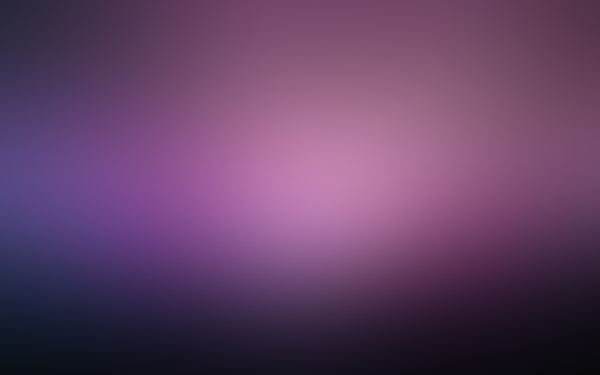 Виды ландшафтного дизайна
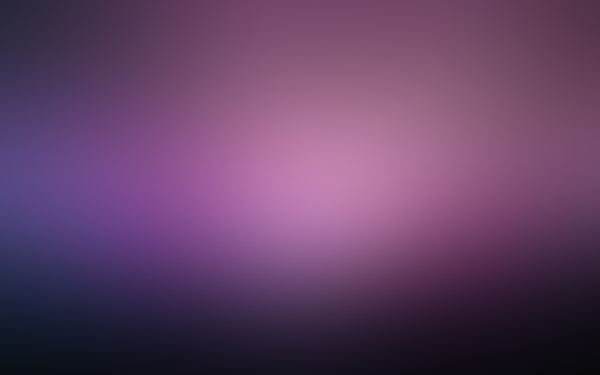 Классический или регулярный стиль сада предполагает геометрически правильную планировку с ярко выраженной симметричностью и регулярностью ландшафтной композиции.
Цветовая палитра классического сада:
     Цвета классического регулярного стиля: белый, бежевый, песочный, голубой, светло-терракотовый.
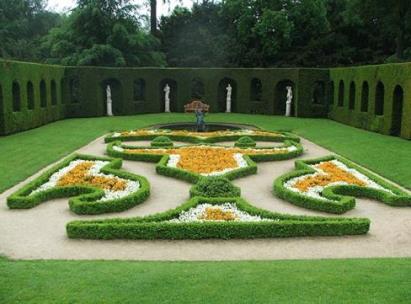 Классический (регулярный) стиль сада
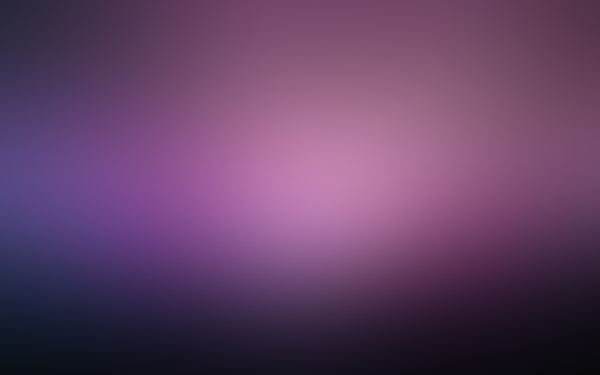 Английский (пейзажный) стиль сада
Привлекательность английского или пейзажного ландшафтного стиля сада заключается в мягкости линий и плавности контуров сада, а также в естественности природы, которая расслабляюще действует на человека, подверженного множеству стрессов в современной жизни.
Цветовая палитра английского сада
Цвета английского стиля: зеленый различных оттенков, серебристый.
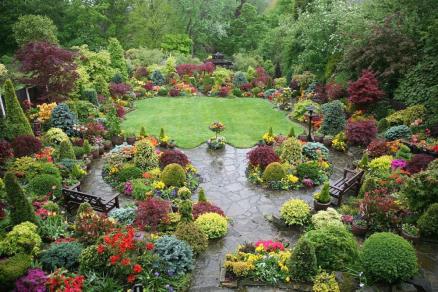 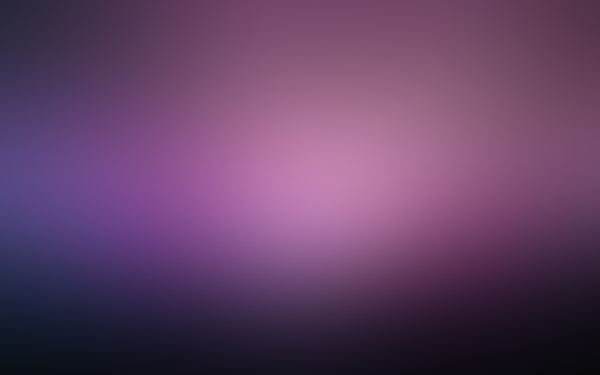 Французский ландшафтный стиль сада
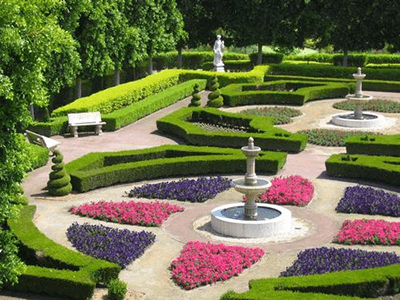 Французский ландшафтный стиль считается самым сложным стилем в ландшафтном дизайне участка. Французский сад является садом для отдыха. В нем есть и романтика и изысканность. Одним из известнейших компонентов французского стиля является стилизация «Прованс».
Цветовая палитра французского сада
      Цвета французского стиля: серый, голубой, темно-зеленый, фиолетовый, желтый, сизый, красный на зеленом фоне.
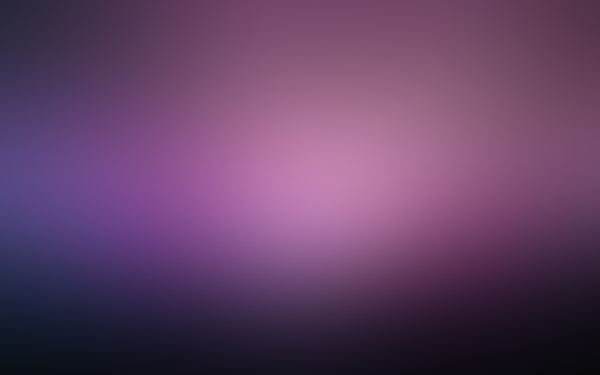 Ландшафтный стиль кантри (деревенский)
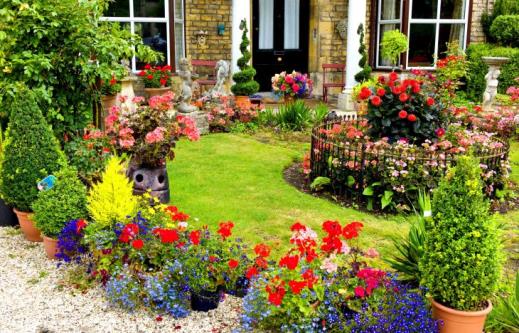 Деревенский стиль или стиль кантри можно считать самым древним из всех ландшафтных стилей дизайна, ведь общество людей начало развиваться с маленьких поселений, скромных домиков с бесхитростными лужайками полевых цветов и плодовыми растениями.
Цветовая палитра деревенского стиля
Цвета стиля кантри: белый, желтый, красный, все яркие цвета.
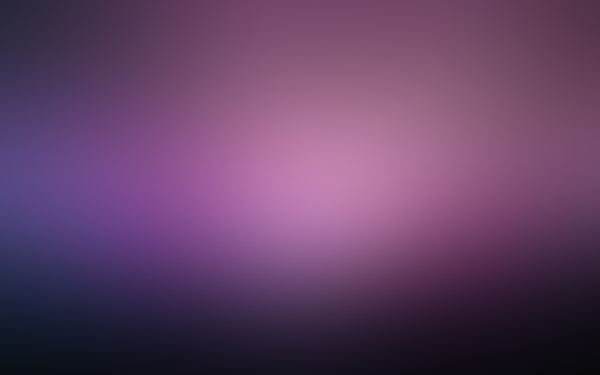 В настоящее время эко-стиль в саду пользуется огромной популярностью. Он воссоздает на участке уголок дикой природы. Такой сад совершенно нетребователен к уходу.
  Цветовая палитра эко-сада
Цвета эко-стиля: природные цвета.
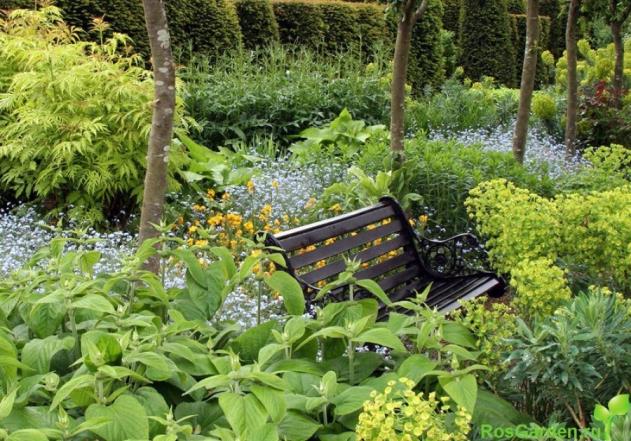 Стиль эко-сад
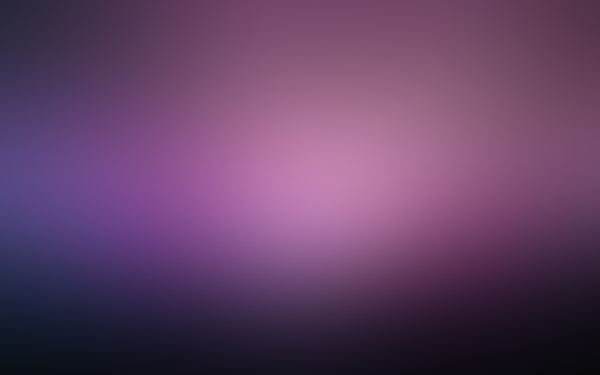 Японский и восточный стили
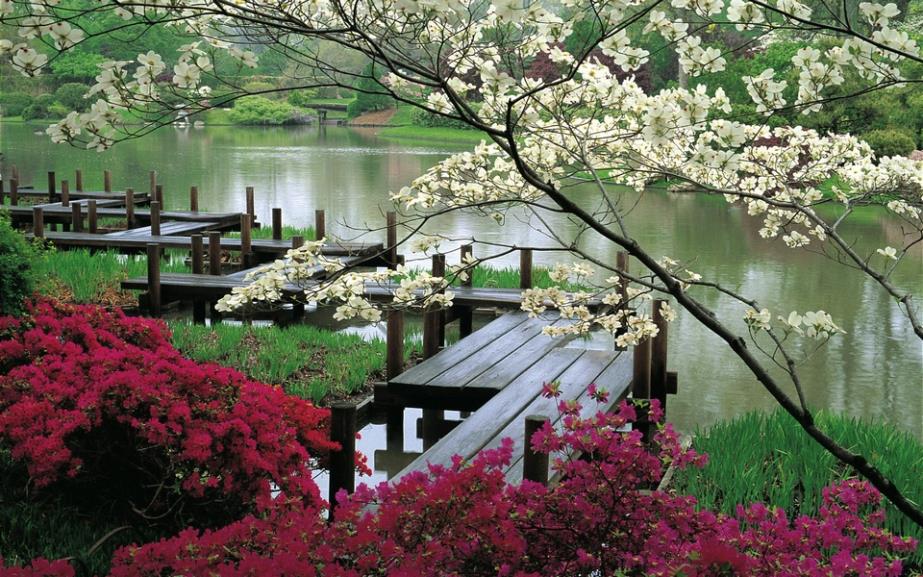 Традиционные японские сады предназначены для тихого миросозерцания, обеспечивая духовное убежище для его обитателей. Основное внимание при создании восточного сада уделяется природе. Сад должен иметь естественный и гармоничный вид, который располагает к созерцанию.
 Цветовая палитра японского сада
Цвета японского и восточного стилей: серый, зеленый, коричневый, белый. Плавный переход от цвета к цвету.
Сад в стиле русского классицизма (дворянская усадьба)
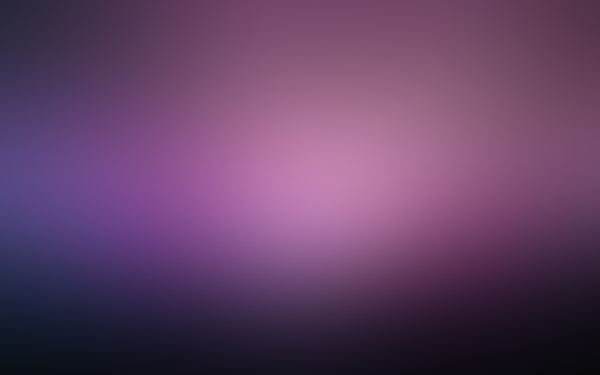 Ландшафтный стиль дворянской усадьбы известен нам из русской литературы XVIII века. Сад в стиле русского классицизма предполагает широту размаха, а это возможно только на участках большой площади. Стиль смешанный, включает в себя и регулярные и пейзажные элементы. 
Цветовая палитра русского дворянского сада
Цвета русского дворянского сада: светлые, без ярких пятен. Белый, кремовый, песочный, голубой, синий, светло-терракотовый, желтый, розовый.
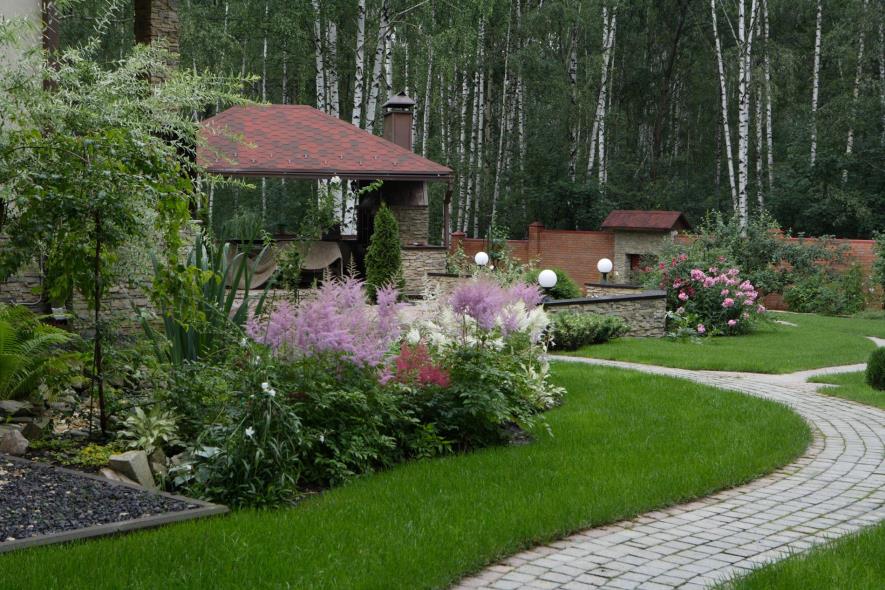 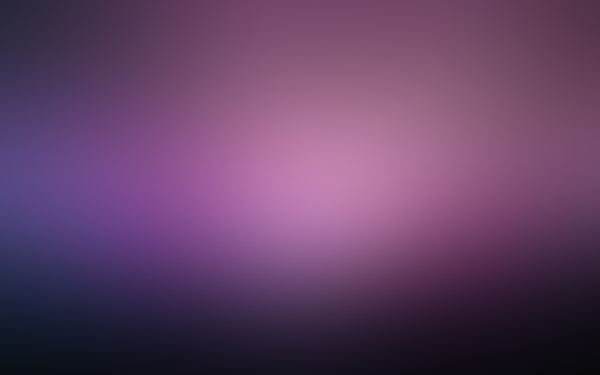 Сад в стиле хай-тек
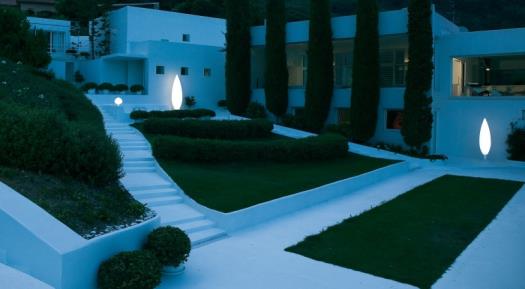 Стиль хай-тек – это стиль сада для занятых людей. Для создания элементов хай-тек сада используются современные материалы, а именно: поликарбонат, композитные материалы, стекло, металл, пластик и т.д. 
Цветовая палитра сада в стиле хай-тек
Цвета стиля хай-тэк: серебристый, белый, кремовый, песочный, светло-серый, зеленый, синий, фиолетовый. Для акцентов используются: оранжевый, красный, желтый, черный.
Стиль модерн (арт-нуво)
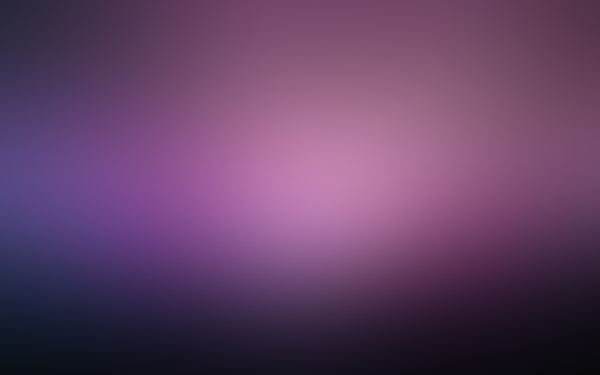 Это эстетический и изысканный стиль. Как правило, в саду в стиле модерн большее внимание уделяется малым архитектурным формам и структуре, а не растениям. Стиль модерн, иначе - арт-нуво, создает впечатление элегантности и дороговизны. 
Цветовая палитра сада модерн
Цвета стиля модерн: шоколадный, черный, красно-коричневый, бежевый, темно-серый, серебристый, розовый, синий, фиолетовый, белый.
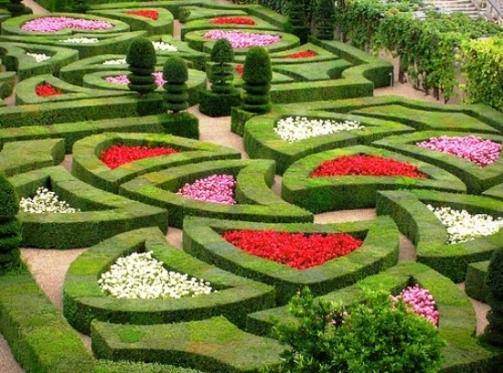 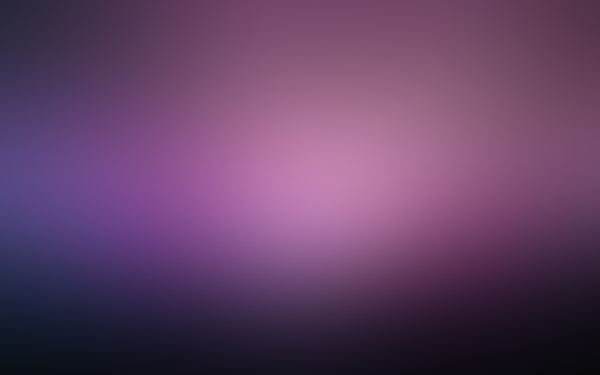 Виды малых архитектурных форм ландшафта
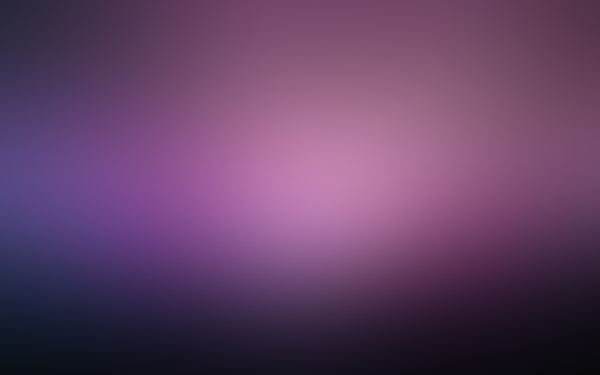 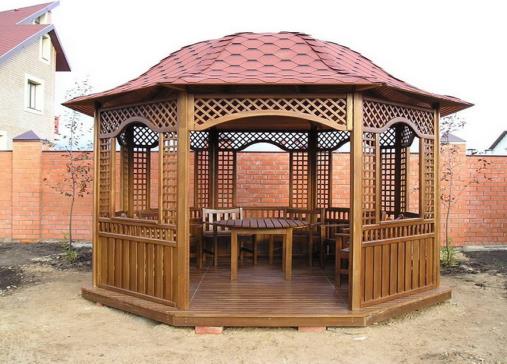 Беседка – это, пожалуй, самая распространенная садовая конструкция, предназначенная для защиты от палящих лучей солнца и дождя. Но для нас беседка – это не просто утилитарный элемент сада. Она имеет огромное эмоциональное значение и служит образчиком уюта в нашем садовом пространстве.
Ротонда является разновидностью беседки и отличается круглой формой, наличием колоннады и купола. Ротонда изготавливается из камня или бетона.
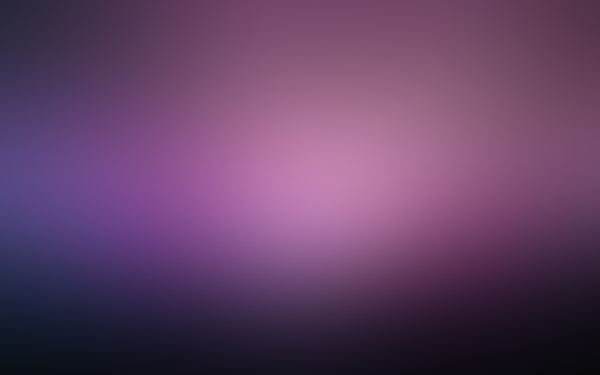 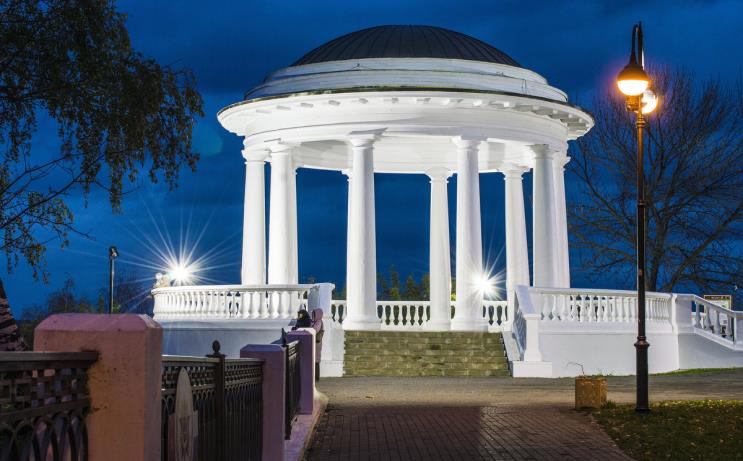 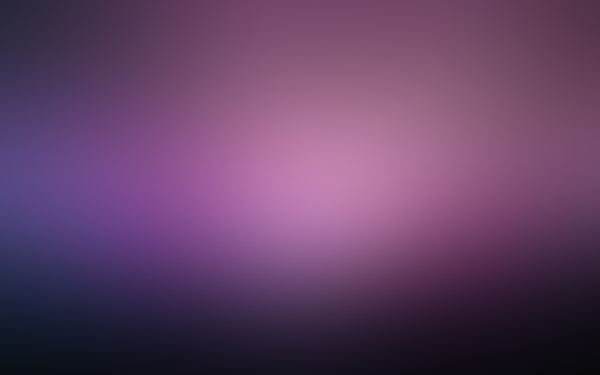 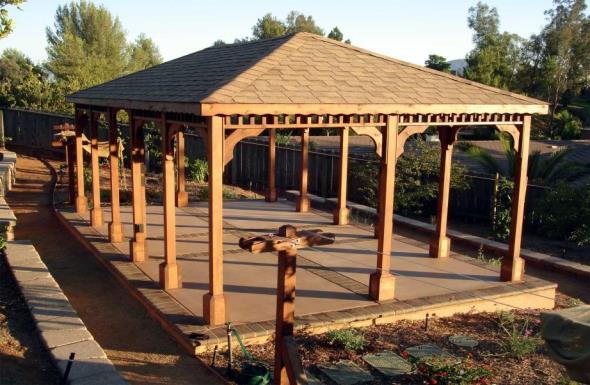 Газебо несколько напоминает беседку. Ее главное отличие в том, что эта малая архитектурная форма не создает впечатления замкнутого пространства, она более ажурна и гораздо выше обычной беседки. Газебо исполняет роль смотровой площадки и служит для обеспечения возможности обозрения прилегающей садовой территории.
Пергола – это кованая или деревянная конструкция, имеющая верхнее перекрытие, напоминающее крышу. Она предназначена для создания уютной затененной зоны, например, над дорожкой или зоной отдыха. Такое малое архитектурное сооружение вполне может заменить беседку.
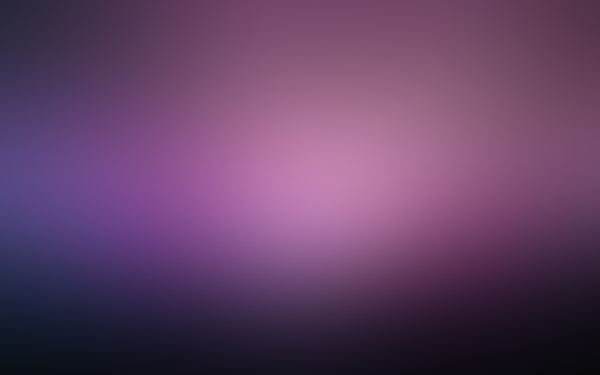 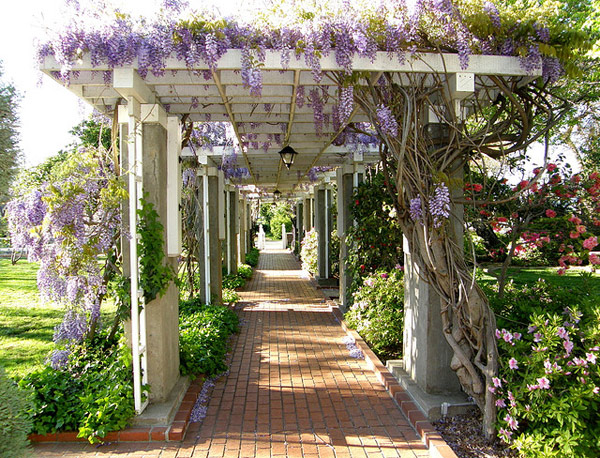 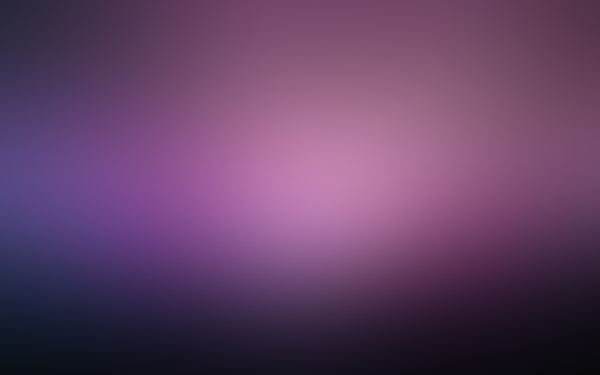 Арки применяются для оформления зоны входа во двор, а так же могут служить некими разделителями садовых зон, располагаясь над дорожками.
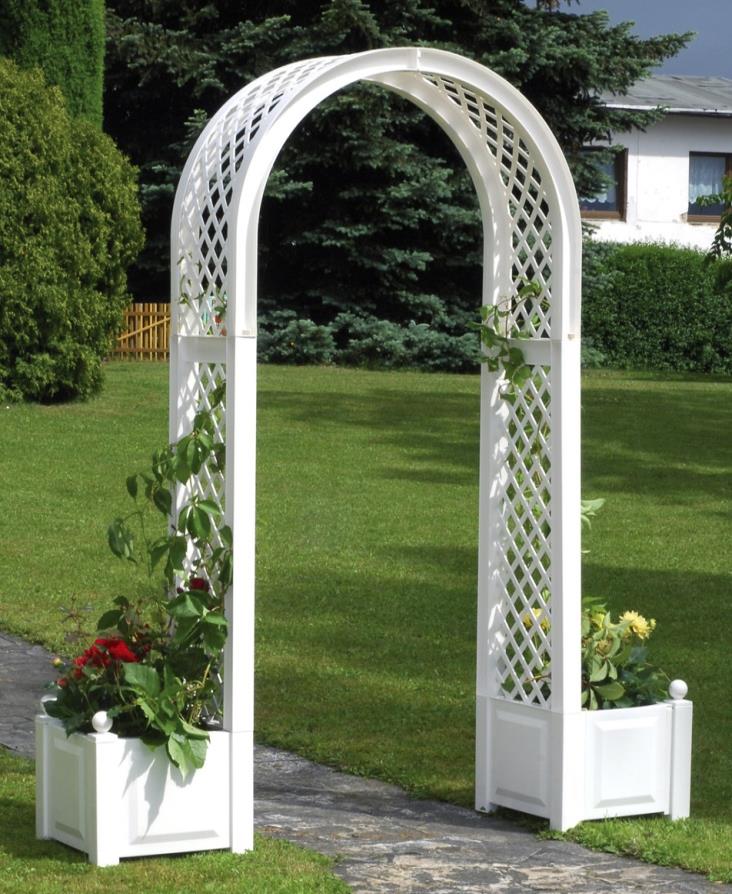 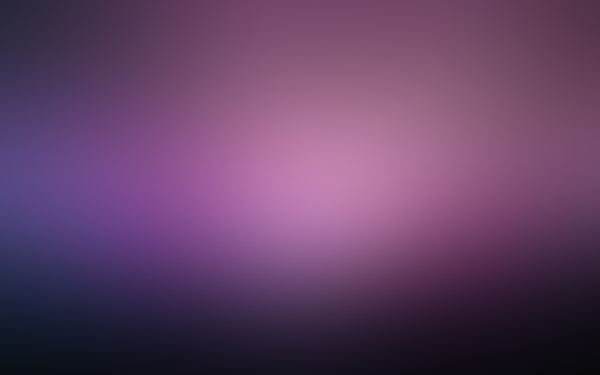 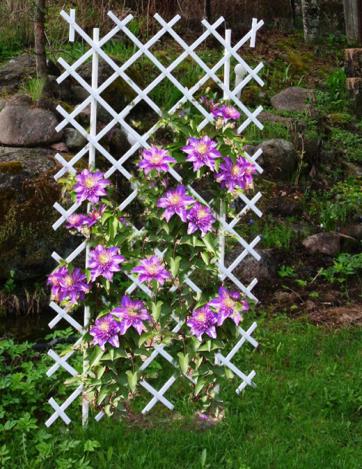 Трельяж и шпалера – это плоские конструкции в виде решеток чаще прямоугольной формы. Они выполняют функцию экрана, разделяющего пространство на зоны.
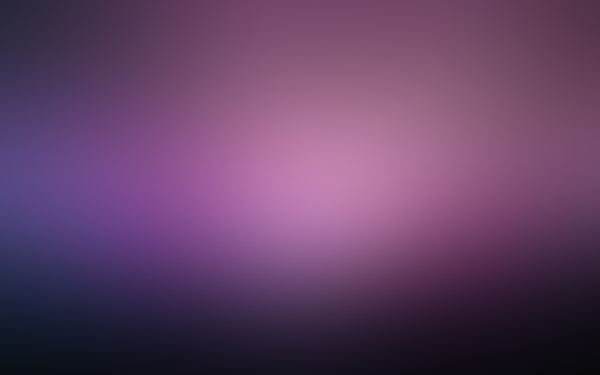 Классическая скульптура
      Издревле классическая скульптура считалась символом роскоши и вкуса. Ее основой служил образ человека – атлета и воина, в частности, фактура тела и различные позы. Чуть позже к классической скульптуре присоединились фигуры животных и фонтаны.
                                        
       Современная садовая скульптура
      Современная скульптура изготавливается из огромного разнообразия материалов, в том числе и недорогих. Это делает ее более доступной. Почти у каждого на садовом участке есть либо гипсовый гномик, либо кованый аист, либо деревянный паровозик. И они действительно привлекают наше внимание. Но современная скульптура не является доминантой сада, скорей она – некий сюрприз, который прячется от нашего взгляда среди садовой растительности.
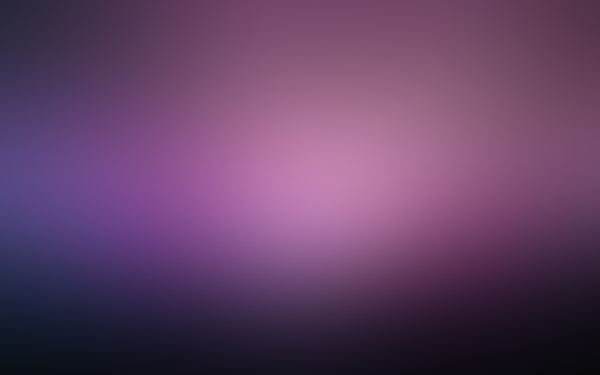 Скамья – широкие толстые доски на четырёх ножках, соединённых проножками. А что же на самом деле означает понятие «скамья» или «скамейка»? Однозначно, при этом слове веет романтикой. И наверняка у каждого есть СВОЯ скамейка с воспоминаниями.
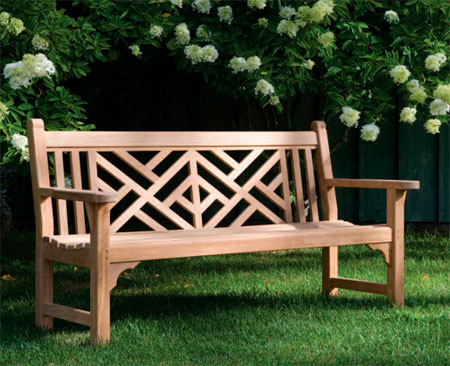 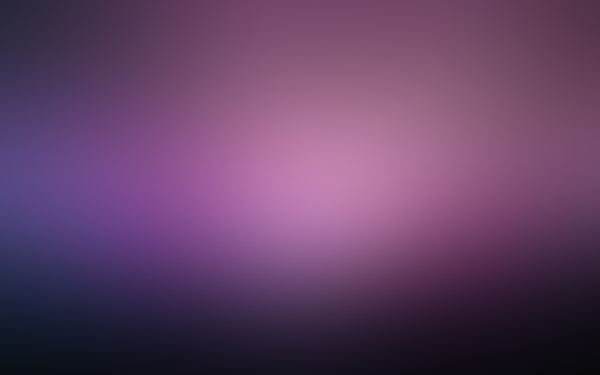 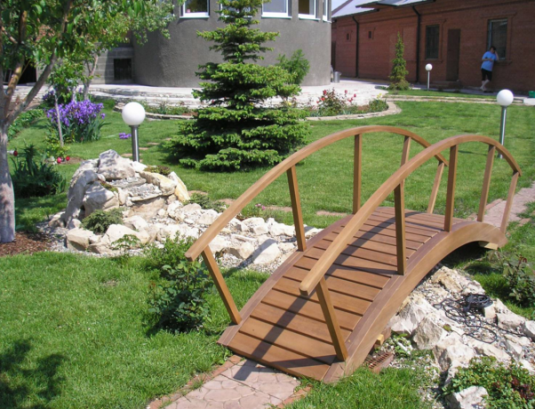 Мостики в саду
    В современных садах декоративные мостики пользуются большой популярностью. Эти архитектурные элементы могут выступать в качестве переправы или смотровой площадки, а так же выполнять декоративную роль, являясь, например, частью цветочной композиции.
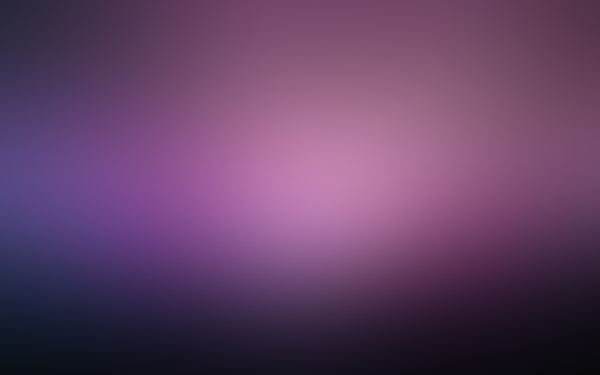 Характеристика выбранной территории.
Благоустраиваемая территория северной границей примыкает к южной стене школы. Южная граница участка соседствует с школьным стадионом. Общая площадь данного участка составляет 4 320,85 кв.м. Длина участка -147.57 метров,  ширина- 29,28 метров.
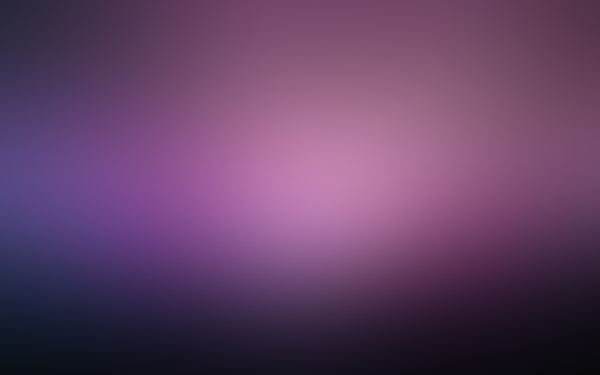 Я провела социологический опрос среди учащихся школы по следующим вопросам:
1. Хотели бы вы видеть свою школьную территорию красивой?
2. Все ли вам нравится на пришкольном участке?
3. Хотелось бы вам что-либо изменить?
4. Какие у вас есть предложения?
5. Кто должен заниматься благоустройством территории, в частности оформлением участка?
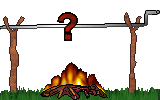 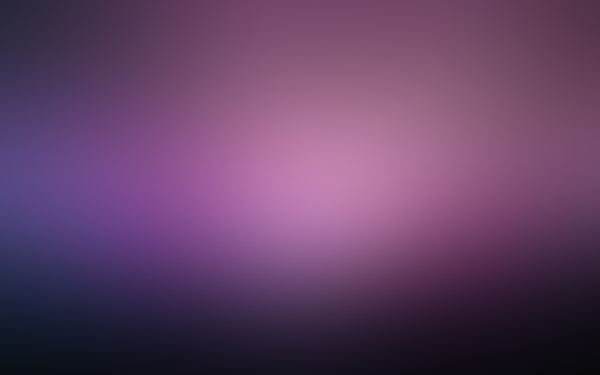 В социологическом опросе приняло участие 60 учеников школы  среднего и старшего звена. По результатам опроса были сделаны выводы:
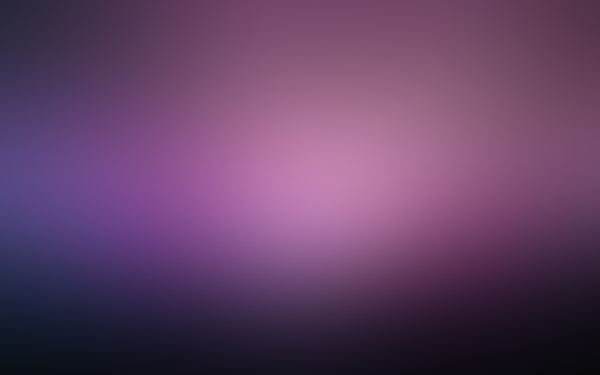 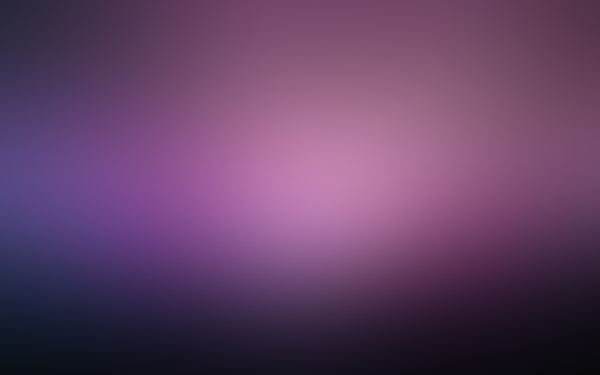 11,67%-- регулярная уборка                 11,67%-- убрать постройку
    26,67%—разить фруктовый сад                 20%--разбить цветники
    30% -- создать место для отдыха
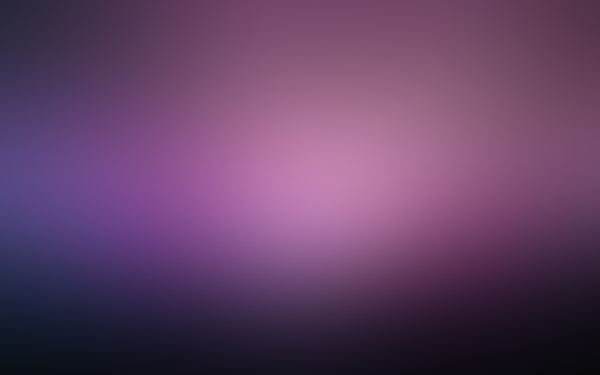 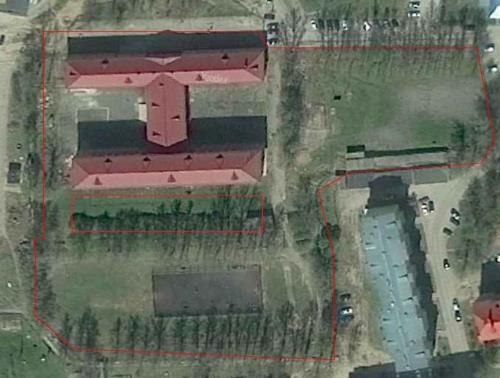 Для создания своего проекта я воспользовалась аэрофотосъемкой. На снимке четко видны границы территории школы, что позволило мне определить участок для работы. Свободная неблагоустроенная территория находится между южной стеной школы и спортивным стадионом. Участок находится на южной стороне и в течение светового дня освещен солнцем.
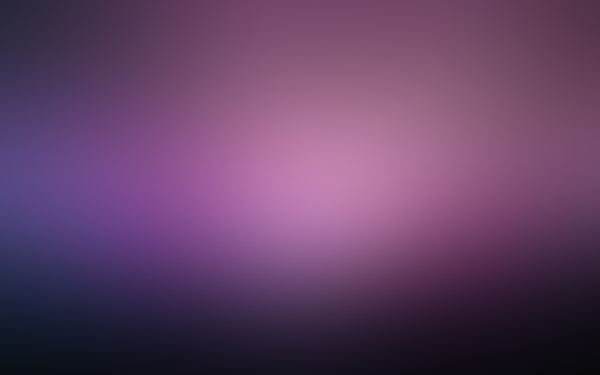 План ландшафтного дизайна пришкольного участка
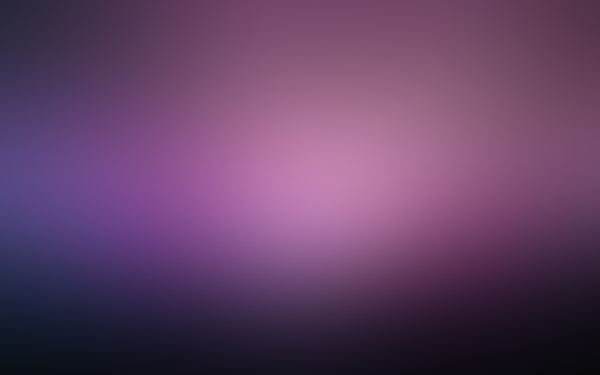 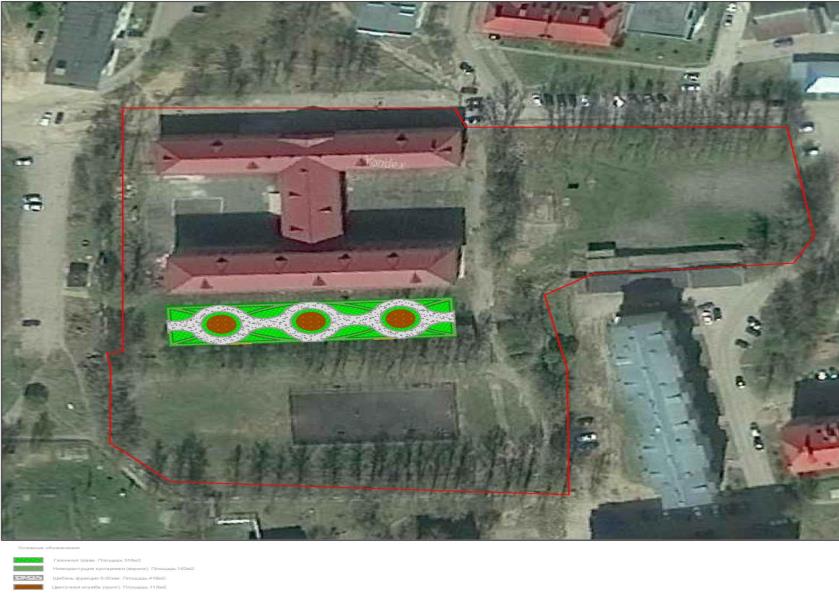 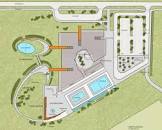 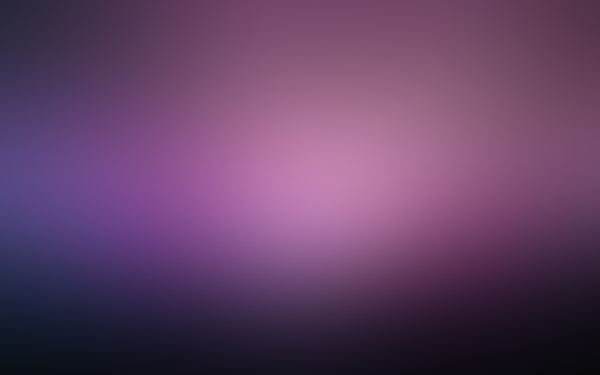 Для оформления участка будут использованы многолетние растения и цветы, подобранные цветы будут радовать глаз с ранней весны до поздней осени.
Аллиум, вереск, лаванда, роза, нарциссы, гвоздики, лилейники, тюльпаны, примула, лиатрис
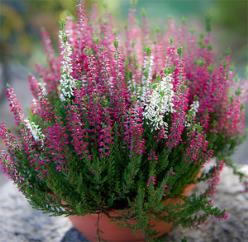 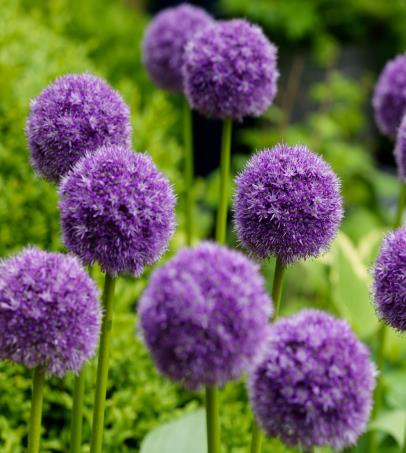 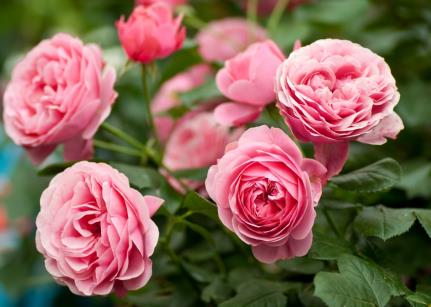 Посадочный материал, необходимый для создания проекта
Как авторы презентации хотели бы, чтобы выглядела наша школа
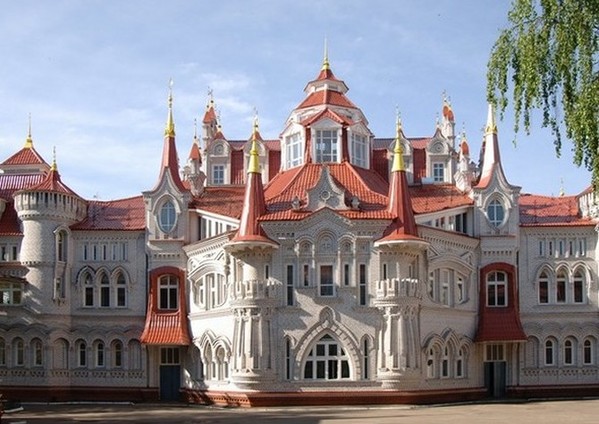 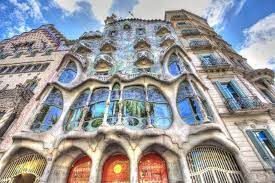 Столовая
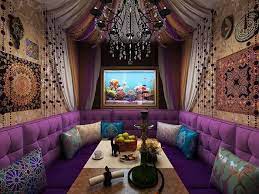 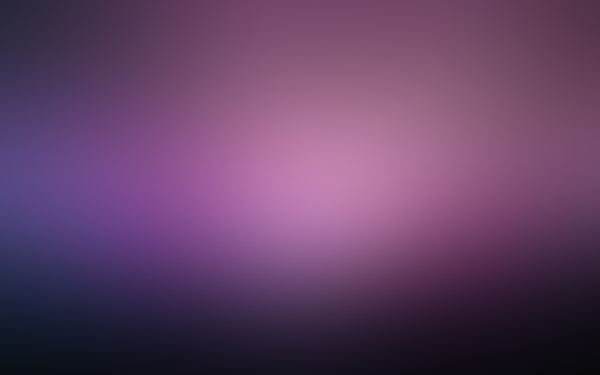 Предполагаемый результат
    школьный участок, выполняющий следующие функции должен быть:
Зона релаксации для учащихся школы.
привлекательным, природно-гармоничным, оригинальным местом отдыха учащихся во внеурочное время;
решать образовательные и воспитательные цели и задачи; 
местом организации трудовой практики  детей.
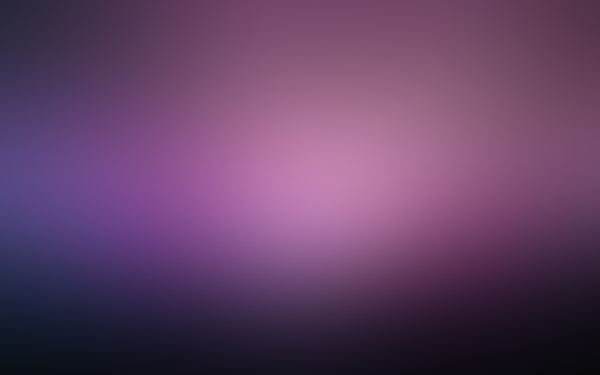 Журнал о ландшафтном дизайне и декоративном садоводстве  №1              АО «КОНЛИГА МЕДИА»-2018
Ландшафтный дизайн Н.В. Кузнецова ЗАО «ОЛМА Медиа Групп»
Приусадебное хозяйство №3,4,5,6   2014   г.Москва Издательский дом «Сельская Новь»
 http://www.landshaft4u.ru/articles/stili-landshaftnogo-dizajna.html
https://7dach.ru/Valentina/tyulpany-posadka-i-vyraschivanie-v-sadu-sorta-borba-s-vreditelyami-i-boleznyami-349.html
https://7dach.ru/YanaYanavskaya/lavanda---sekrety-vyraschivaniya-140.html
http://rmnt.net/metody-landshaftnoj-arxitektury/478
Литература и источники
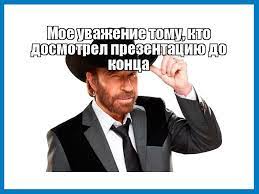 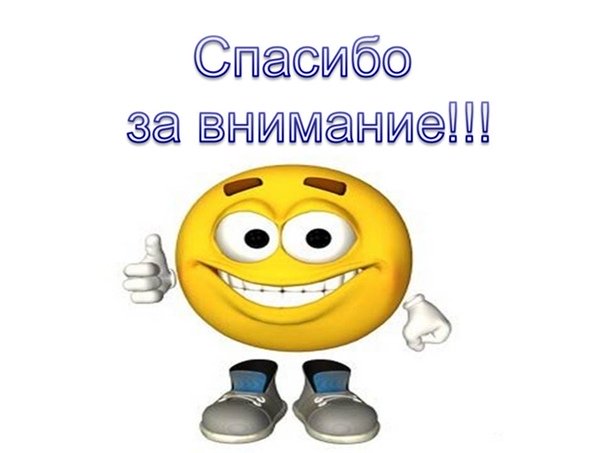